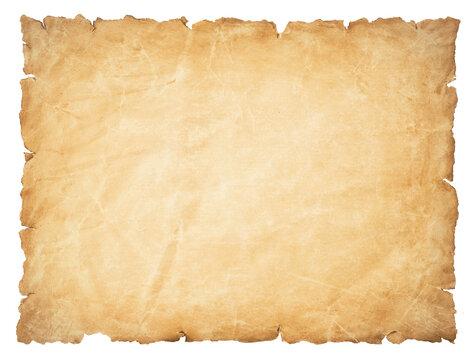 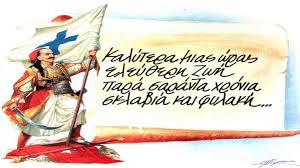 Με μεγάλη χαρά σας προσκαλούμε στην γιορτή μας για την εθνική επέτειο της 
25ης Μαρτίου, την
 Παρασκευή 22 Μαρτίου και 
ώρα 8.30 π.μ στο χώρο του Νηπιαγωγείου μας. 
Με  τα τιμής 
Οι εκ/κοί και οι μαθητές του 
16ου Ν/Γ Αγίου Δημητρίου